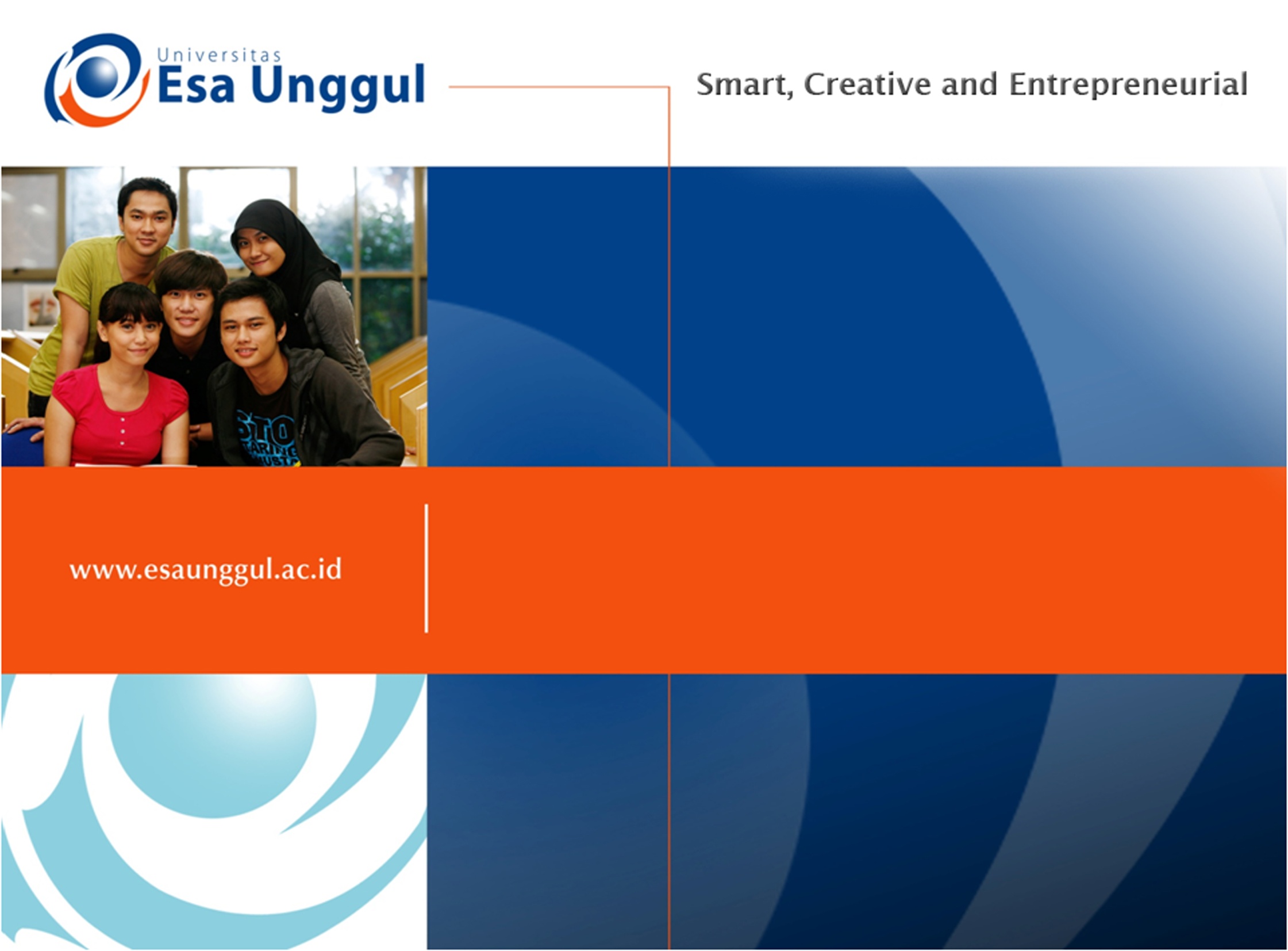 IBL 381
METODOLOGI PENELITIAN
7. Pemahaman Dasar Tentang Data dan Literature Review
Radisti A. Praptiwi, ST. M.Sc. PhD
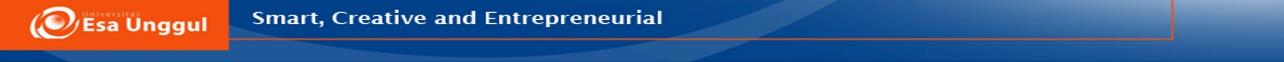 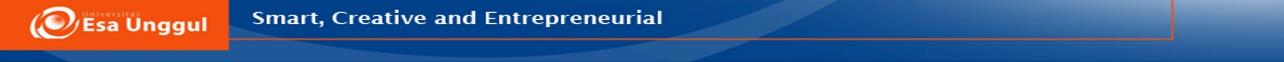 Data - Introduction
Data is another word for bits of information (singular – datum). Research uses data as the raw material in order to come to conclusions about some issue. It depends on the issue being investigated what data needs to be collected.
Data means observations or evidences. Scientific researches require the data by means of some standardized research tools or self-designed instruments
Research tools are administered on the sample subjects for collecting evidences or data. Most educational research will lead to the gathering of data by means of some standardized test or self-constructed research tools. It should provide objective data for interpretation of results achieved in the study
The data collection is the accumulation of specific evidence that will enable the researcher to properly analyse the results of all activities by his research design and procedures. The main purpose of data collection is to verify the research hypotheses.
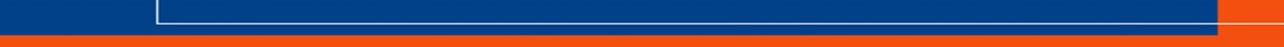 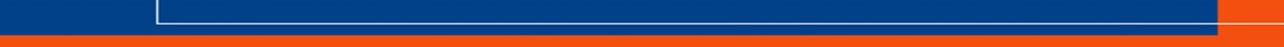 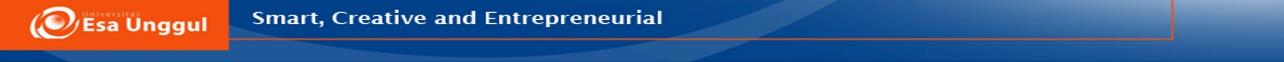 Data – hierarchy of information (1)
How do data, the raw materials of research, relate to knowledge as a whole? They are part of a hierarchy of information, going from the general to the particular, from abstract to concrete. Understanding this hierarchy makes it possible to break down research problems expressed in theoretical language to more practical components that can be measured in some way. This hierarchy can be expressed like this:
Theory – abstract statements that make claims about the world and how it works. Research problems are usually stated at a theoretical level. For instance: poverty leads to poor health
Concepts – building blocks of the theory which are usually abstract and cannot be directly measured. For instance: poverty, poor health
Indicators – phenomena which point to the existence of the concepts. For instance: indicators of poverty, such as low income, poor living conditions, restricted diet
dwellings
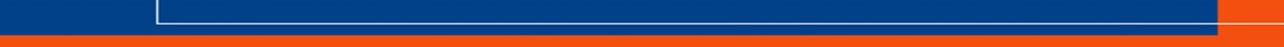 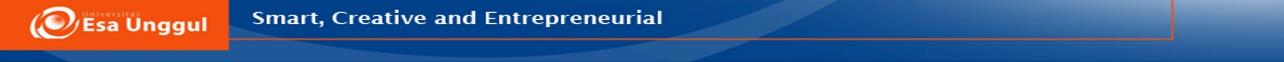 Data – hierarchy of information (2)
Variables – components of the indicators which can be measured. E.g. variables of poor living conditions, such as provision of sanitary facilities, levels of overcrowding, levels of litter
Values – actual units of measurement of the variables. These are data in their most concrete form. E.g. values of levels of overcrowding, such as numbers of people per room, floor areas of
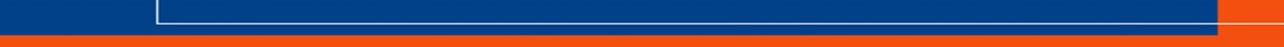 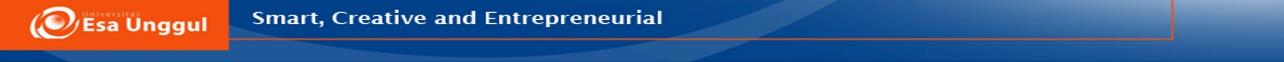 Data – primary & secondary
Data come in two main forms, depending on its closeness to the event recorded. Data that has been observed, experienced or recorded close to the event are the nearest one can get to the truth, and are called primary data. Written sources that interpret or record primary data are called secondary sources, which tend to be less reliable.
There are four basic types of primary data, distinguished by the way they are collected:
1 Measurement – collections of numbers indicating amounts, e.g. voting polls, exam results, car mileages, oven temperatures etc.
2 Observation – records of events, situations or things experienced with your own senses and perhaps with the help of an instrument, e.g. camera, tape recorder, microscope, etc.
3 Interrogation – data gained by asking and probing, e.g. information about people’s convictions, likes and dislikes etc.
4 Participation – data gained by experiences of doing things e.g. the experience of learning to ride a bike tells you different things about balance, dealing with traffic etc., rather than just observing
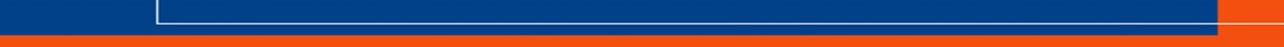 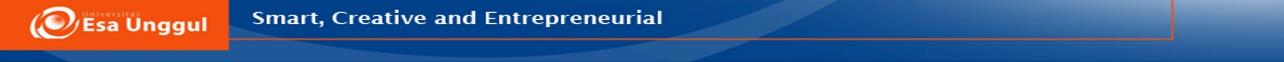 Data – primary & secondary
Secondary data are data that have been interpreted and recorded.
A major aspect of using secondary data is making an assessment of the quality of the information or opinions provided. This is done by reviewing the quality of evidence that has been presented in the arguments, and the validity of the arguments themselves, as well as the reputation and qualifications of the writer or presenter. It is also good practice to compare the data from different sources. This will help to identify bias, inaccuracies and pure imagination. It will also show up different interpretations that have been made of the event or phenomenon.
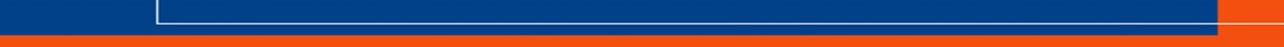 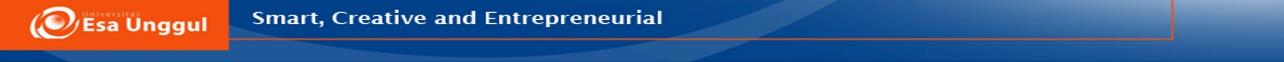 Data – Quantitative & Qualitative
Data are also divided into two other categories, referring not to their source but to their characteristics; basically whether they can be reduced to numbers or presented only in words. This affects the way that they are collected, recorded and analysed.
Quantitative data can be measured, more or less accurately because it contains some form of magnitude, usually expressed in numbers. You can use mathematical procedures to analyse the numerical data. These can be extremely simple, such as counts or percentages, or more sophisticated, such as statistical tests or mathematical models.
Census figures (population, income, living density, etc.), economic data (share prices, gross national product, tax regimes, etc.) are examples of quantitative data.
Qualitative data cannot be accurately measured and counted, and are generally expressed in words rather than numbers. Essentially human activities and attributes such as ideas, customs, mores, beliefs, that are investigated in the study of human beings and their societies and cultures cannot be pinned down and measured in any exact way. These kinds of data are therefore descriptive in character
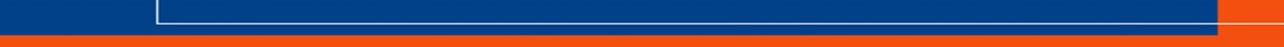 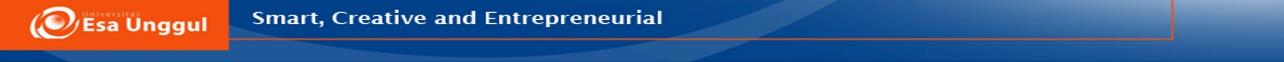 Data – Quantitative & Qualitative
Qualitative research depends on careful definition of the meaning of words, the development of concepts and variables, and the plotting of interrelationships between these.
Observation notes, interview transcripts, literary texts, minutes of meetings, historical records, memos and recollections, documentary films, are all typical examples of qualitative data.
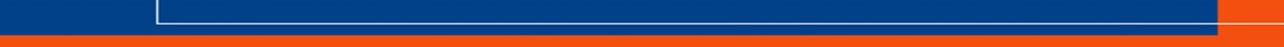 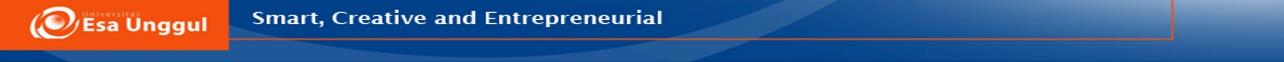 Data Collection
In the data collection the following precautions should be observed:
1. The data must be relevant to the research problem.
2. It should be collected through formal or standardized research tools.
3. The data should be able to be subjected to statistical treatment easily.
4. The data should have minimum measurement error.
5. The data must be tenable for the verification of the hypotheses.
6. The data should be collected through objective procedure.
7. The data should be accurate and precise.
8. The data should be reliable and valid.
9. The data should be able to be presented and interpreted easily.
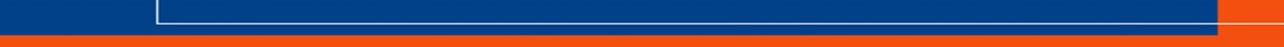 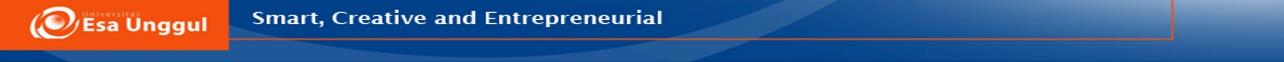 Literature Review - introduction
The most important reason for doing research is to produce new knowledge and understanding, and to disseminate it to make it available to everyone. When planning a research project, it is essential to know what the current state of knowledge is in your chosen subject as it is obviously a waste of time to spend months producing knowledge that is already freely available.
One of the first steps in planning a research project is to do a literature review: that is, to trawl through all the available information sources in order to track down the latest knowledge, and to assess it for relevance, quality, controversy and gaps. The last two will indicate where additional research is required – to try to resolve a controversy or to fill a gap.
In order to understand the present ‘state of the art’ you too need to read what other people have written about research in your subject and make some kind of an assessment of where your research will fit into that body of work. You need to establish that what you are proposing has not been done in the same way before. To do this you obviously need to find out what has been researched, and how, within the area that you want to investigate. The ‘how’ is important, because the way previous research has been conducted will provide a useful source of experience in using relevant research methods for collecting and analysing data.
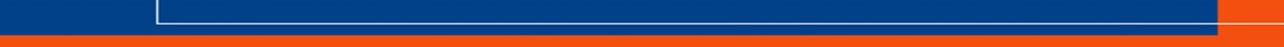 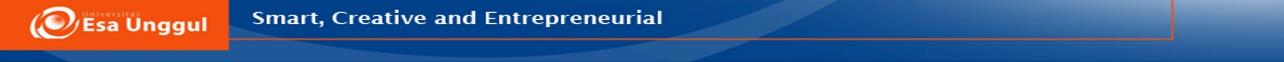 Literature Review - Definition
The phrase ‘review of literature’ consists of two words 'review' and 'literature’. 
In research methodology, the term literature refers to the knowledge of a particular area of investigation of any discipline which includes theoretical, practical, and its research studies. 
The term ‘review’ means to organise the knowledge of the specific area of research to evolve an edifice of knowledge to show that this study would be an addition to this field. 
Reviewing the literature has two phases. The first phase includes identifying all the relevant published material in the problem area and reading that part of it with which we are not thoroughly familiar. We develop the foundation of ideas and results on which our own study will be built
The second phase of the review of literature involves writing this foundation of ideas into a section of the research report. This section is for the joint benefit of the researchers and readers. For the researcher, it establishes the background in the field. For the readers it provides a summary of the thinking and research necessary for them to understand the study.
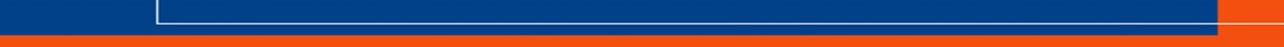 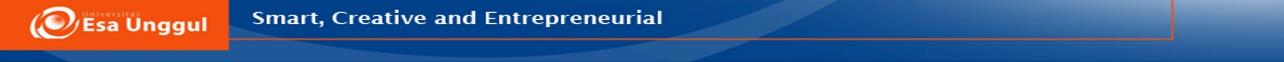 Literature Review – Doing it
You will need to evaluate and consider the relevance of the document to your own dissertation question and study objectives. The literature review will need to be carried out in four major directions, not  just narrowly confined to your specific subject area. Here they are, arranged from the general to the particular, their relative importance depending on the nature of your subject:
Research theory – to establish the intellectual context(s) of research related to your subject.
History of developments in your subject – to trace the background to present thinking.
Latest research and developments in your subject – to inform about the current issues being investigated and the latest thinking and practice, to discuss the conflicting arguments, and to detect a gap in knowledge.
Research methods – to explore practical techniques that have been used, particularly those that might be relevant to your project.
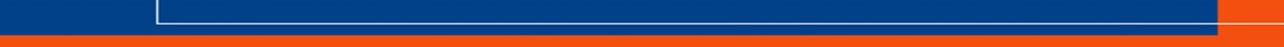 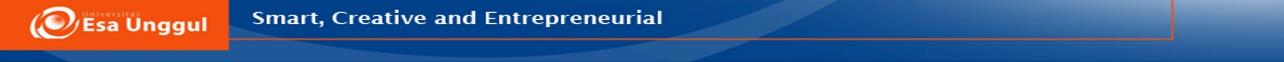 Literature Review – Doing It
Here is a checklist of useful points for your review:
Compile an overview of the literature to illustrate the interplay of ideas and major steps in the development of your subject.
Introduce the important issues of your research problem through the analysis of the literature.
Explain the general theoretical background to help the reader understand the attitudes behind the reviewed literature and your own stance.
Include some account of how the previous research was done, so that you have a precedent for your own approach to methodology
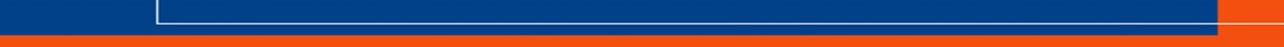 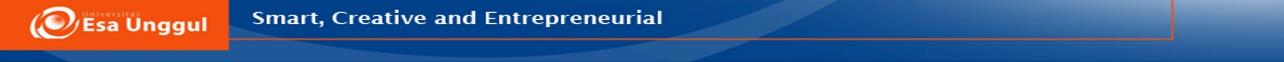 Literature Review – Doing It
How many references should you have? This depends on the subject and extent of the review. As the literature review part of a research proposal has to be very short and compact due to limitation of space, you are unlikely to be able to cite more than 15–20 authors, 5–10 might even be sufficient in a narrowly defined field. For a literature review chapter of a dissertation or research project, 20–35 references are more likely. The important thing is to select those that are really significant for your work.
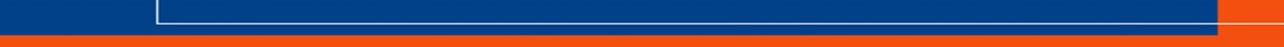 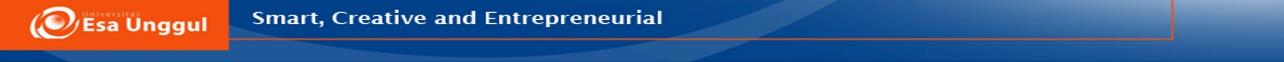 Literature Review – Doing It
GROUP WORK:

Analysis of literature review part of research papers
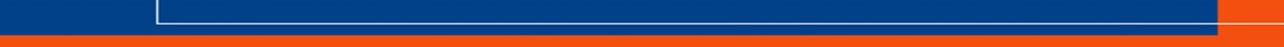